GPS
Tuesday 8th December
LI: I can use brackets, commas or dashes for parenthesis. 
*back of English books, write in LI- I can use brackets for parenthesis
What is parenthesis?
Parenthesis is a word, phrase or sentence that is put in writing as extra information or an afterthought. 

If you took the parenthesis away, the passage would still be complete without it.
Sometimes, a parenthesis might be a complete sentence, not just a word or a phrase. When this happens, the capital letter and full stop are both put inside the brackets.
Examples
Here are three examples of parenthesis:

The Narcissus (daffodil) is a spring plant with yellow petals.

My brother (the one who lives in Australia) is coming to the wedding.

Manchester United won the league today. (It was exciting.)
Which sentence shows the brackets put into the correct place to indicate parenthesis?
She knows (although she daren’t come forward) that it was all her fault.
She knows although she daren’t come forward (that it was all her fault).
She knows although (she daren’t come forward) that it was all her fault.
Which sentence shows the brackets put into the correct place to indicate parenthesis?
Isobel (Isobel White), not Isobel Greene, injured her knee in P.E today.
Isobel (Isobel White, not Isobel Greene), injured her knee in P.E today.
Isobel White, (not Isobel Greene), injured her knee in P.E today.
Which sentence shows the brackets put into the correct place to indicate parenthesis?
Although she says she’s not a bully and we all know she is (she tripped up another girl on the playground).
Although she says she’s not a bully (and we all know she is) she tripped up another girl on the playground.
Although she says she’s not a bully and (we all know she is) she tripped up another girl on the playground.
Which sentence shows the brackets put into the correct place to indicate parenthesis?
The smallest of the puppies the one (they called Toby) bounded over to fetch his ball.
The smallest of the puppies the one they called Toby bounded over (to fetch his ball.)
The smallest of the puppies (the one they called Toby) bounded over to fetch his ball.
Which sentence shows the brackets put into the correct place to indicate parenthesis?
They I mean the ogres were fed up (of their damp, mossy cave.)
They I mean (the ogres) were fed up of their damp, mossy cave.
They (I mean the ogres) were fed up of their damp, mossy cave.
Which sentence shows the brackets put into the correct place to indicate parenthesis?
She brought her sister who (she doesn’t normally like) some fudge back from the seaside.
She brought her sister (who she doesn’t normally like) some fudge back from the seaside.
She brought her sister who she doesn’t normally like some fudge (back from the seaside).
Task 1: Put brackets around the parenthesis in these sentences
Year 5:                                                                  Year 6:
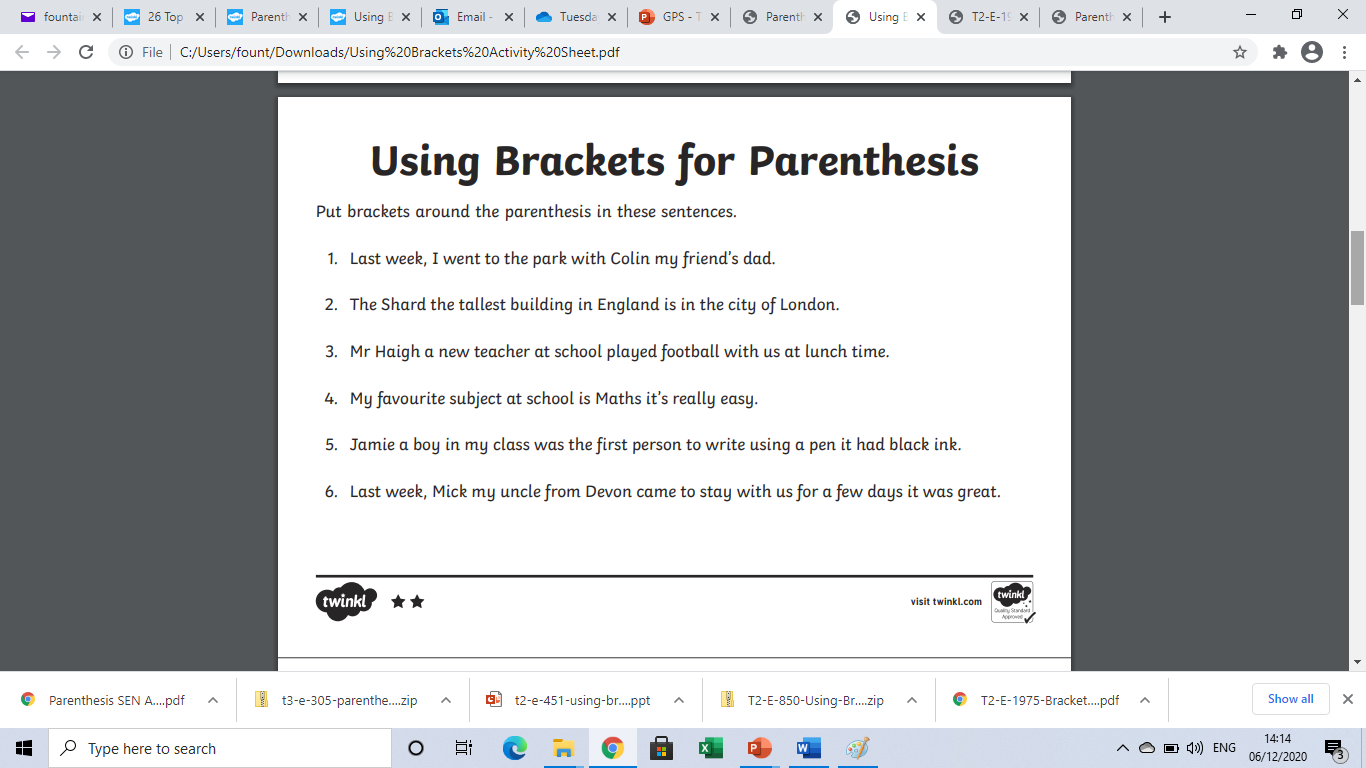 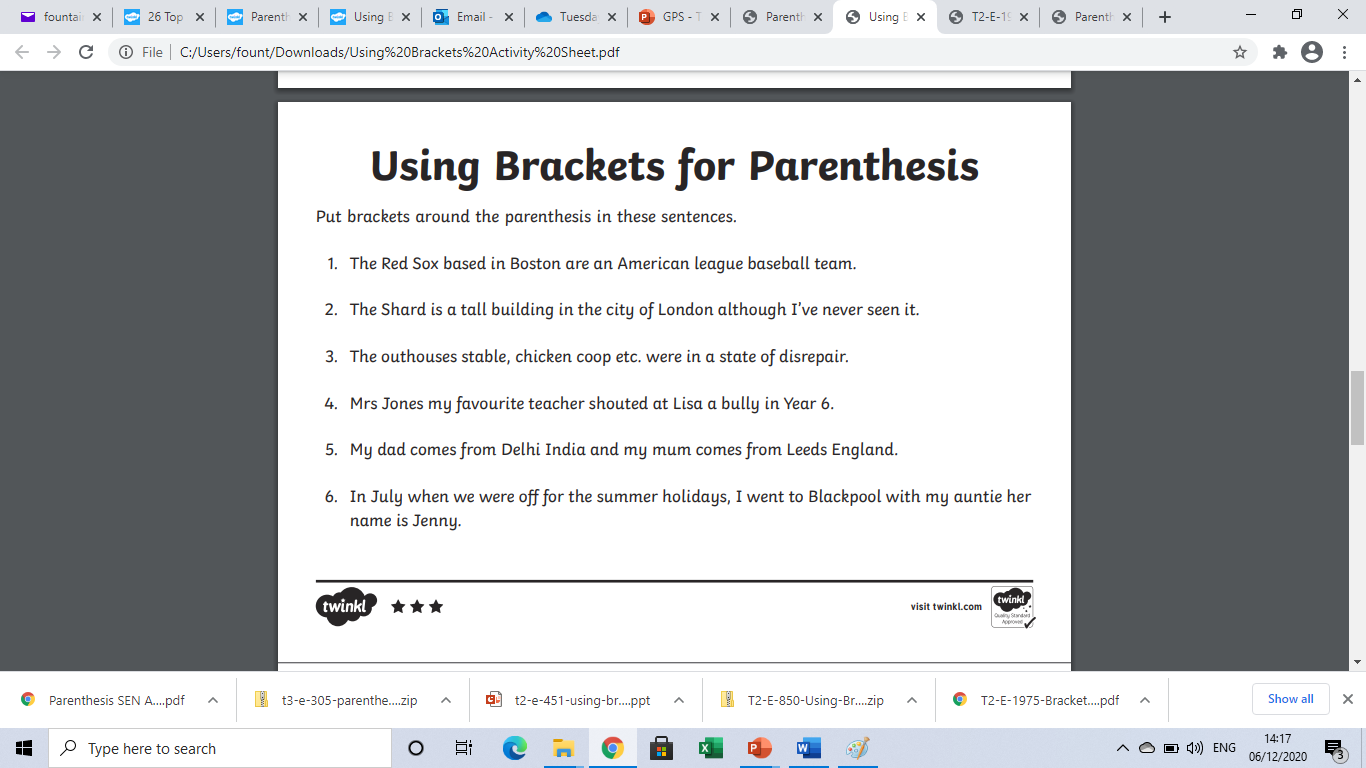 Other ways to mark parenthesis
Commas can be used just like brackets for parenthesis, usually in less formal writing.
 
The newspaper, which is normally delivered at 9:30, did not come today.

Dashes can be used like brackets but usually only in informal writing. They interrupt the sentence more than brackets or commas so use them carefully.

Tonight I’m going out – I never turn down a night out – to the cinema.
Task 2 in your books: for each of these sentences, add some extra information (parenthesis) in the space.
Remember to mark the start and end of your parenthesis with brackets.


Challenge: Can you mark the start and end of your parenthesis with a mixture of brackets, commas or dashes?
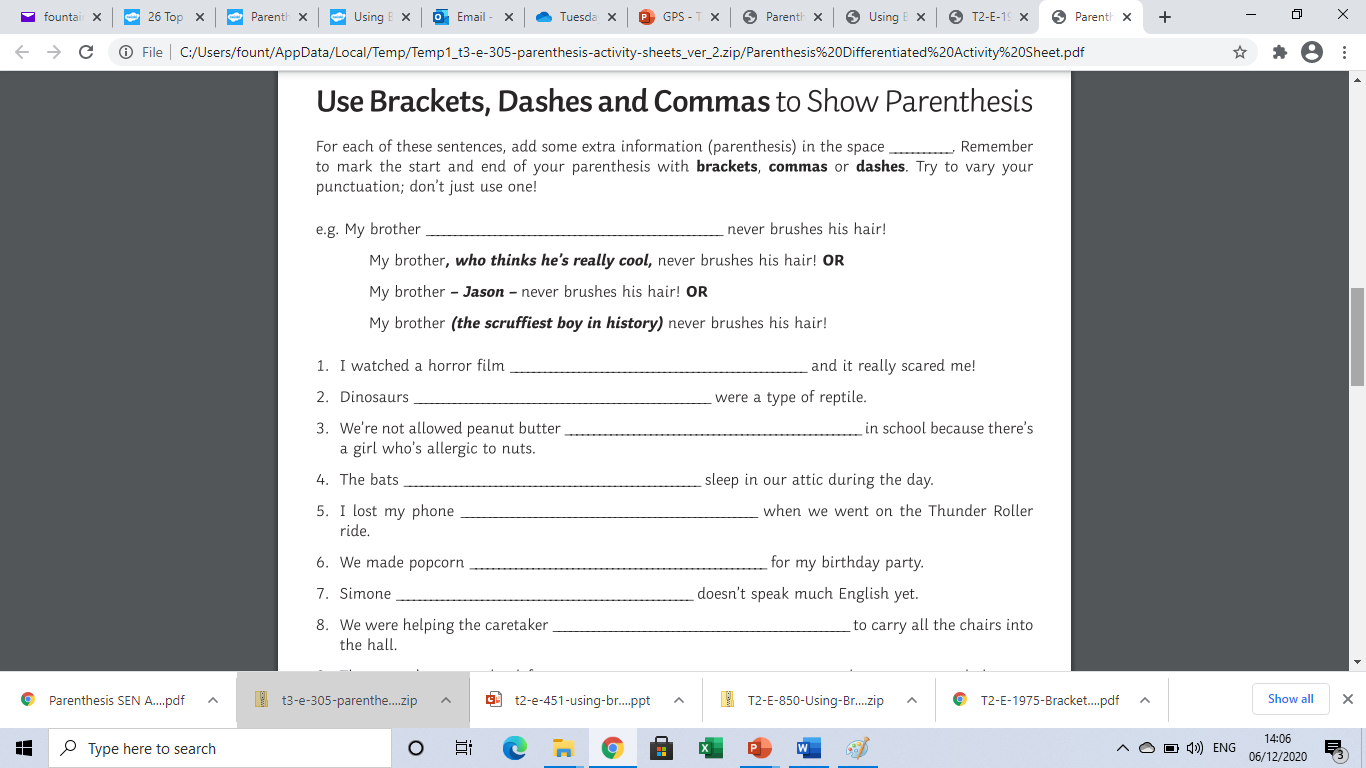